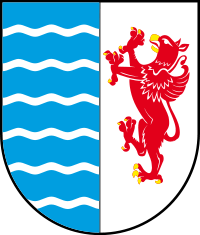 Negatywnekołokariery zawodowej
Wydział Edukacji, Starostwo Powiatowe w Tczewie, 83-110 Tczew, ul. Piaskowa 2
 tel. 58 77-34 od 896 do 900 i 974, fax 58 77-34-901, 
e-mail: edukacja@powiat.tczew.pl
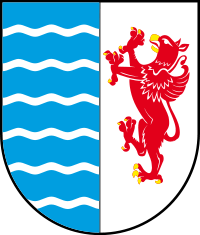 Poznajcie dwóch kolegów, uczniów klasy ósmej Szkoły Podstawowej.

Robert    i    Paweł






Obaj są przeciętnymi uczniami. Ich wyniki w nauce wahają się pomiędzy trójką         a czwórką. Z niektórych przedmiotów zdarzają się im wpadki i oceny niedostateczne, z innych bardzo dobre, a nawet celujące.

Chłopcy z podobnym wynikiem zdali egzamin ósmoklasisty, ale podjęli całkowicie odmienne decyzje dotyczące wyboru szkoły ponadpodstawowej.
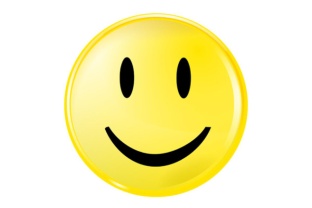 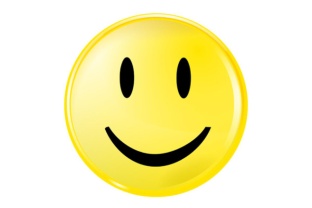 Wydział Edukacji, Starostwo Powiatowe w Tczewie, e-mail: edukacja@powiat.tczew.pl
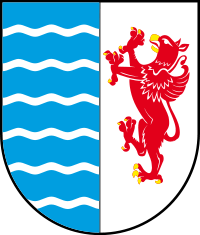 Robert postanowił podjąć dalszą naukę w liceum ogólnokształcącym. 
Wynik uzyskany na egzaminie ósmoklasisty wystarczył mu do przyjęcia do szkoły drugiego wyboru, do klasy o profilu ogólnym.



Paweł postanowił podjąć dalszą naukę w szkole branżowej    I stopnia, w klasie o profilu mechanik - monter maszyn              i urządzeń.
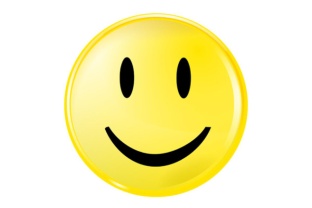 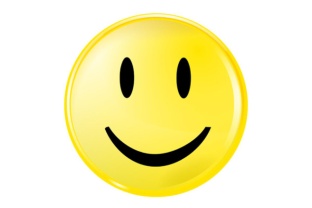 Wydział Edukacji, Starostwo Powiatowe w Tczewie, e-mail: edukacja@powiat.tczew.pl
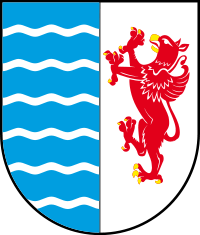 W trakcie nauki w liceum ogólnokształcącym, wyniki w nauce osiągane przez Roberta okazały niższe niż przeciętne. Wprawdzie bez problemów zdawał do kolejnych klas, ale coraz bardziej przerażała go ilość materiału jaką należy opanować aby zdać maturę. Sama atmosfera w szkole i grupa rówieśnicza mu odpowiadała. Uczęszczał do szkoły                    z przyjemnością.

Podczas nauki w szkole branżowej I stopnia Paweł zaczął osiągać wyniki w nauce wyższe niż przeciętne. Nauka przedmiotów ogólnokształcących nie męczyła go, ponieważ była przeplatana ciekawymi zajęciami zawodowymi, teoretycznymi i praktycznymi. Perspektywa egzaminu zawodowego nie stresowała go. Atmosfera w szkole była fajna i uczęszczał do szkoły z przyjemnością.
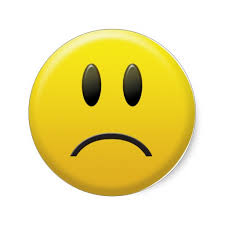 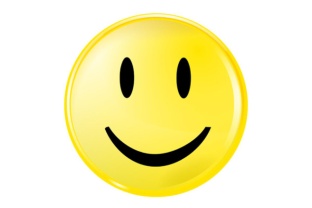 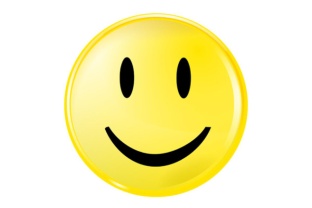 Wydział Edukacji, Starostwo Powiatowe w Tczewie, e-mail: edukacja@powiat.tczew.pl
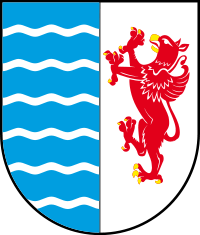 Robert ukończył szkołę w terminie. 
Zdał maturę z ogólnym wynikiem na poziomie 40%.


Robert postanowił kontynuować naukę na wyższej uczelni. Złożył dokumenty na pięć interesujących go kierunków           w renomowanych uczelniach. 
Niestety wynik uzyskany na maturze nie pozwolił mu na zakwalifikowanie się na żaden z wybranych kierunków. 
W rekrutacji uzupełniającej przyjęty został na kierunek, który oferował jeszcze wolne miejsca. 
Uczelnia znajduje się poza miejscem zamieszkania. Robert musi zamieszkać w akademiku lub wynajętym mieszkaniu.
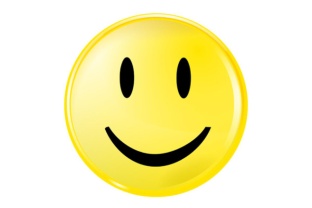 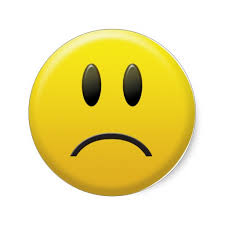 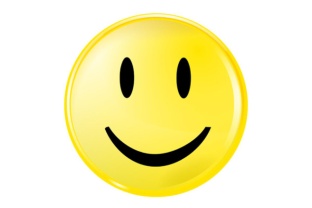 Wydział Edukacji, Starostwo Powiatowe w Tczewie, e-mail: edukacja@powiat.tczew.pl
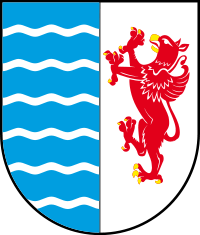 Paweł ukończył szkołę w terminie. 
Zdał egzamin kwalifikacyjny i uzyskał zawód machanika -montera maszyn i urządzeń.



Paweł postanowił rozpocząć pracę w wyuczonym zawodzie  i na razie nie kontynuować nauki. 
Został przyjęty do pracy w przedsiębiorstwie produkcyjnym branży metalowej funkcjonującym w jego miejscu zamieszkania.
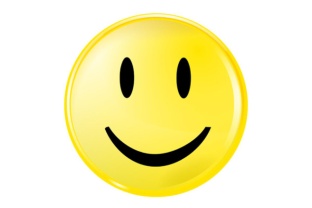 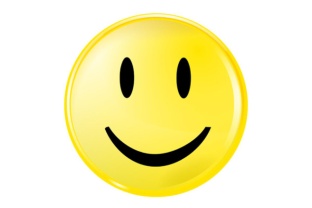 Wydział Edukacji, Starostwo Powiatowe w Tczewie, e-mail: edukacja@powiat.tczew.pl
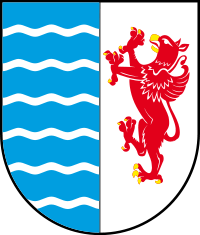 Minęły trzy lata …
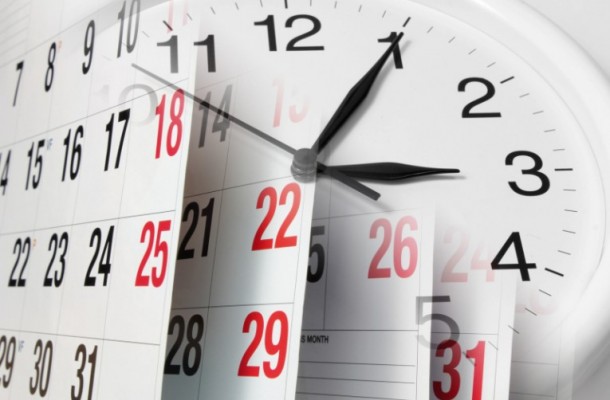 Wydział Edukacji, Starostwo Powiatowe w Tczewie, e-mail: edukacja@powiat.tczew.pl
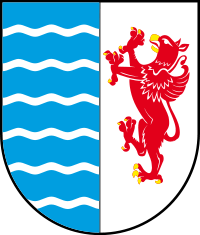 Robert ukończył I stopień studiów wyższych i uzyskał tytuł licencjata. 
W dni kiedy miał mniej zajęć, a także w trakcie wakacji dorabiał aby opłacić swoje utrzymanie. 
Postanowił kontynuować naukę na studiach wyższych II stopnia aby uzyskać tytuł magistra.
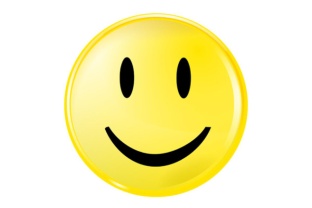 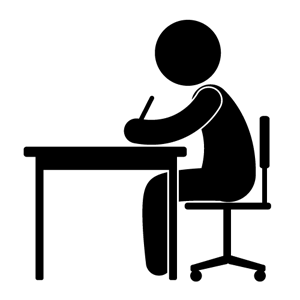 Wydział Edukacji, Starostwo Powiatowe w Tczewie, e-mail: edukacja@powiat.tczew.pl
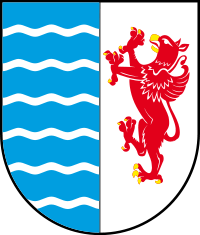 Paweł stał się praktykiem w swoim zawodzie, a także nabył nowe umiejętności wynikające z wykonywanej pracy. 
Za zarobione pieniądze zakupił używany samochód. Urlopy spędza podróżując i zwiedzając polskie miasta. 
Ukończył też kurs i zdał egzamin uzyskując kolejną kwalifikację zawodową. Ma również za sobą pierwszy rok Liceum Ogólnokształcącego dla Dorosłych. Gdy je ukończy uzyska tytuł technika. Na dalszą naukę namówił go kierownik, który uważa, że Paweł nadaje się na przełożonego.
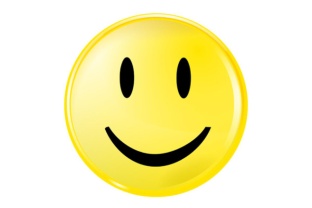 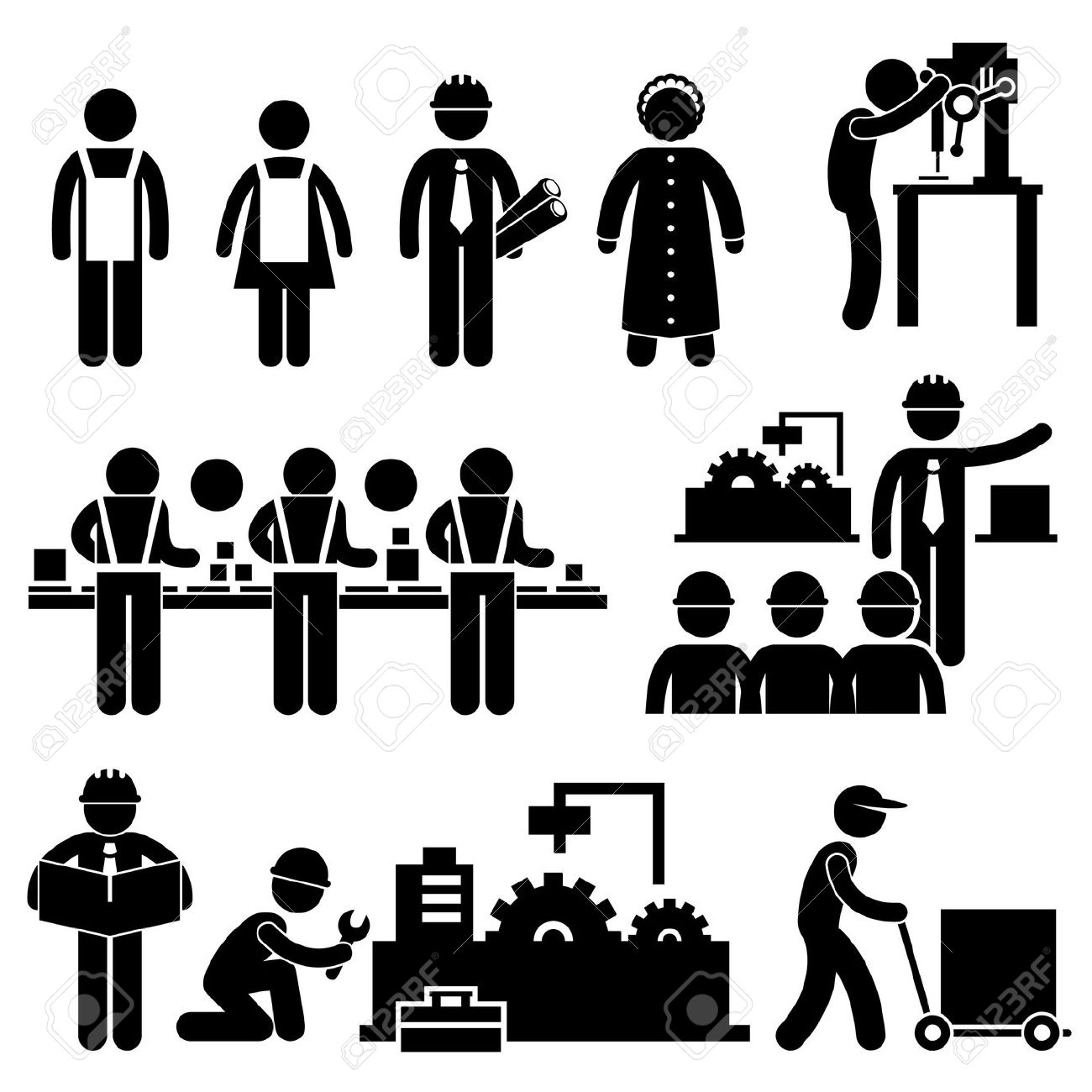 Wydział Edukacji, Starostwo Powiatowe w Tczewie, e-mail: edukacja@powiat.tczew.pl
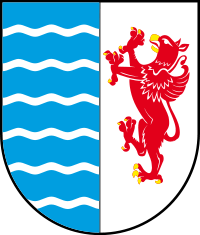 Minęły kolejne trzy lata …
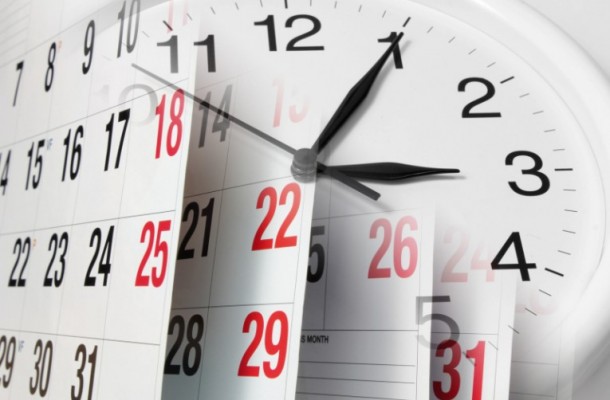 Wydział Edukacji, Starostwo Powiatowe w Tczewie, e-mail: edukacja@powiat.tczew.pl
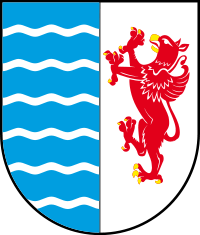 Robert ukończył studia wyższe II stopnia i uzyskał tytuł magistra. 

Zaraz po zdaniu egzaminu magisterskiego rozpoczął poszukiwanie pracy w wyuczonym zawodzie. 
Ofert pracy nie było zbyt dużo. 
Zazwyczaj w trakcie rozmów kwalifikacyjnych okazywało się, że owszem jest poszukiwany taki specjalista lecz musi posiadać kilkuletnie doświadczenie zawodowe. 
Robert postanowił rozszerzyć zakres poszukiwania stałej pracy i zgłaszał się również do firm, które poszukują pracowników niewykwalifikowanych.
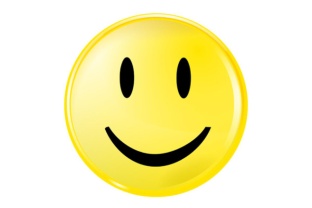 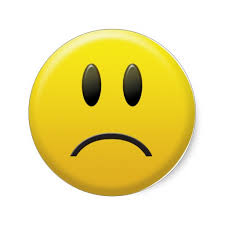 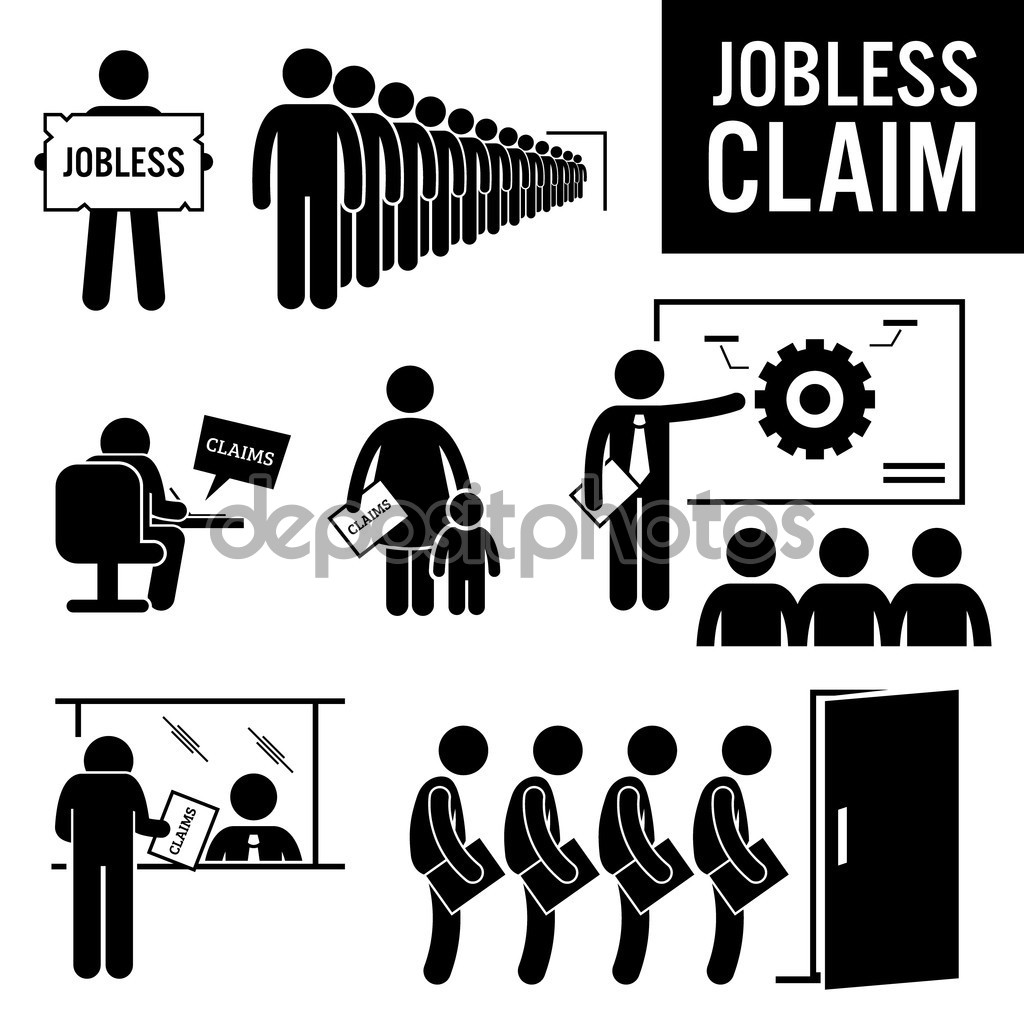 Wydział Edukacji, Starostwo Powiatowe w Tczewie, e-mail: edukacja@powiat.tczew.pl
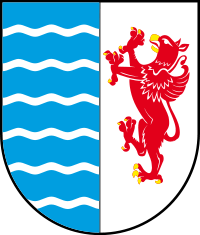 Paweł uzyskał tytuł technika – mechanika i został zastępcą kierownika.  

Złożył już dokumenty i w kolejnym roku akademickim podejmie studia wyższe I stopnia chcąc uzyskać tytuł inżyniera. 
Paweł rozwija się w swoim zawodzie i stopniowo poszerza swoje kwalifikacje i kompetencje. Dostrzegają to jego przełożeni awansując go na kolejne stanowiska. Wiążą się z tym większe zarobki, które w tej chwili są dwukrotnie wyższe niż w dniu przyjęcia do pracy.
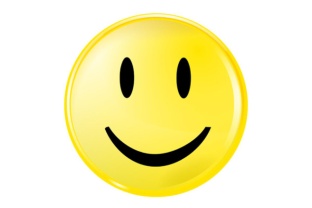 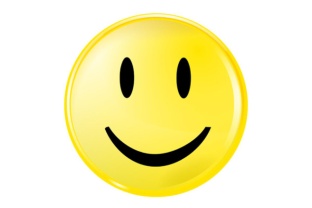 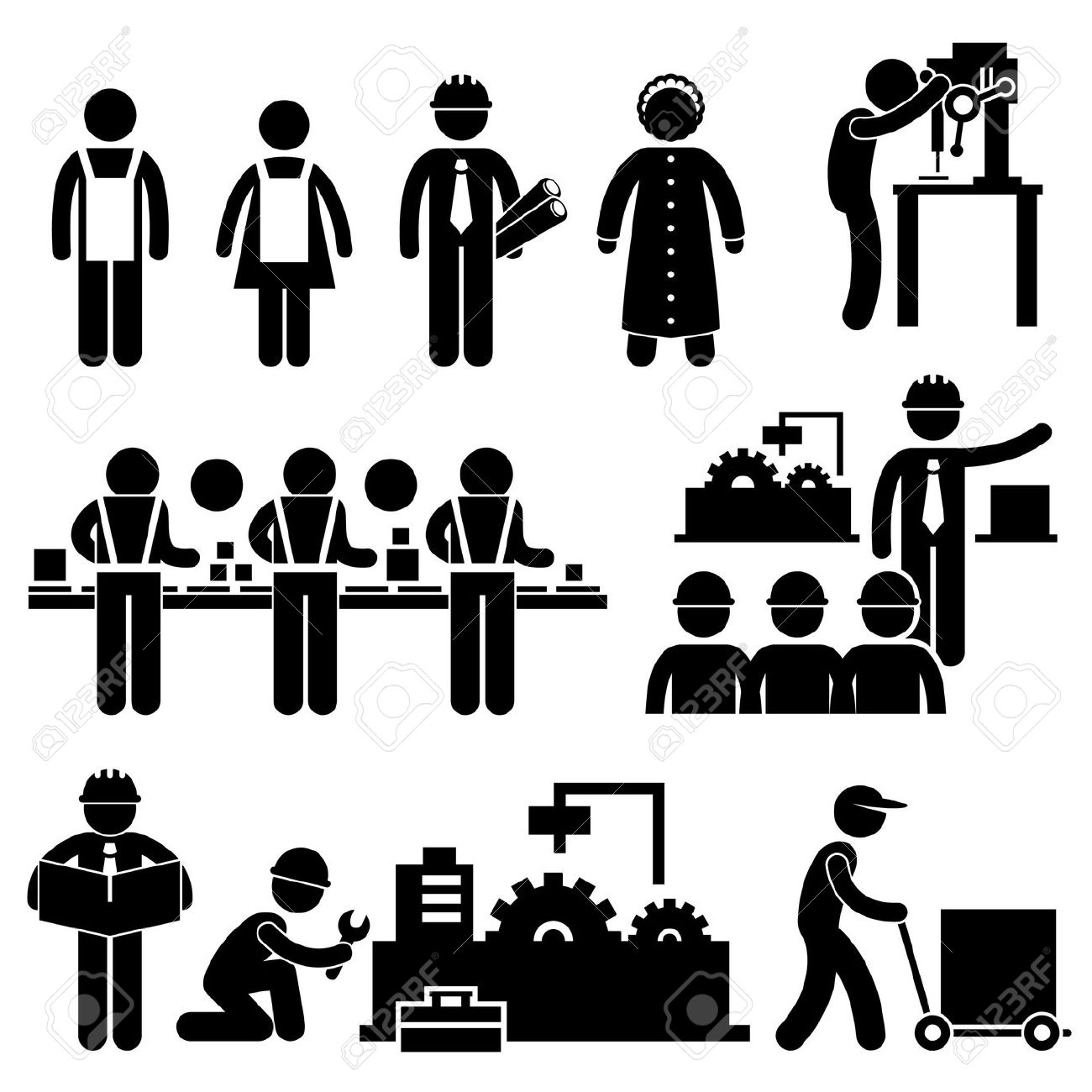 Wydział Edukacji, Starostwo Powiatowe w Tczewie, e-mail: edukacja@powiat.tczew.pl
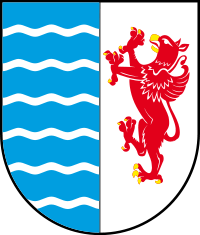 Historia zatacza koło … ?!
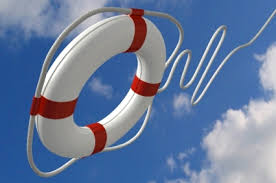 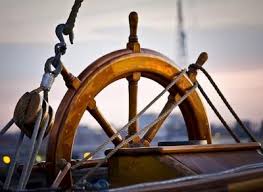 Wydział Edukacji, Starostwo Powiatowe w Tczewie, e-mail: edukacja@powiat.tczew.pl
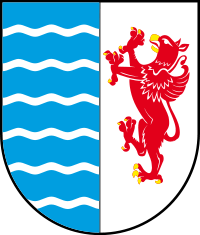 Robert został przyjęty do przedsiębiorstwa, w którym od 6 lat pracuje Paweł. 

Został przyjęty jako pracownik niewykwalifikowany, jego specjalność nie jest przydatna w przedsiębiorstwach produkcyjnych. W początkowym okresie będzie wykonywał prace pomocnicze, porządkowe. Równocześnie będzie przyuczał się do zawodu. Jego zarobki mieszczą się w grupie najniższych w firmie.

Jego bezpośrednim przełożonym będzie Paweł.
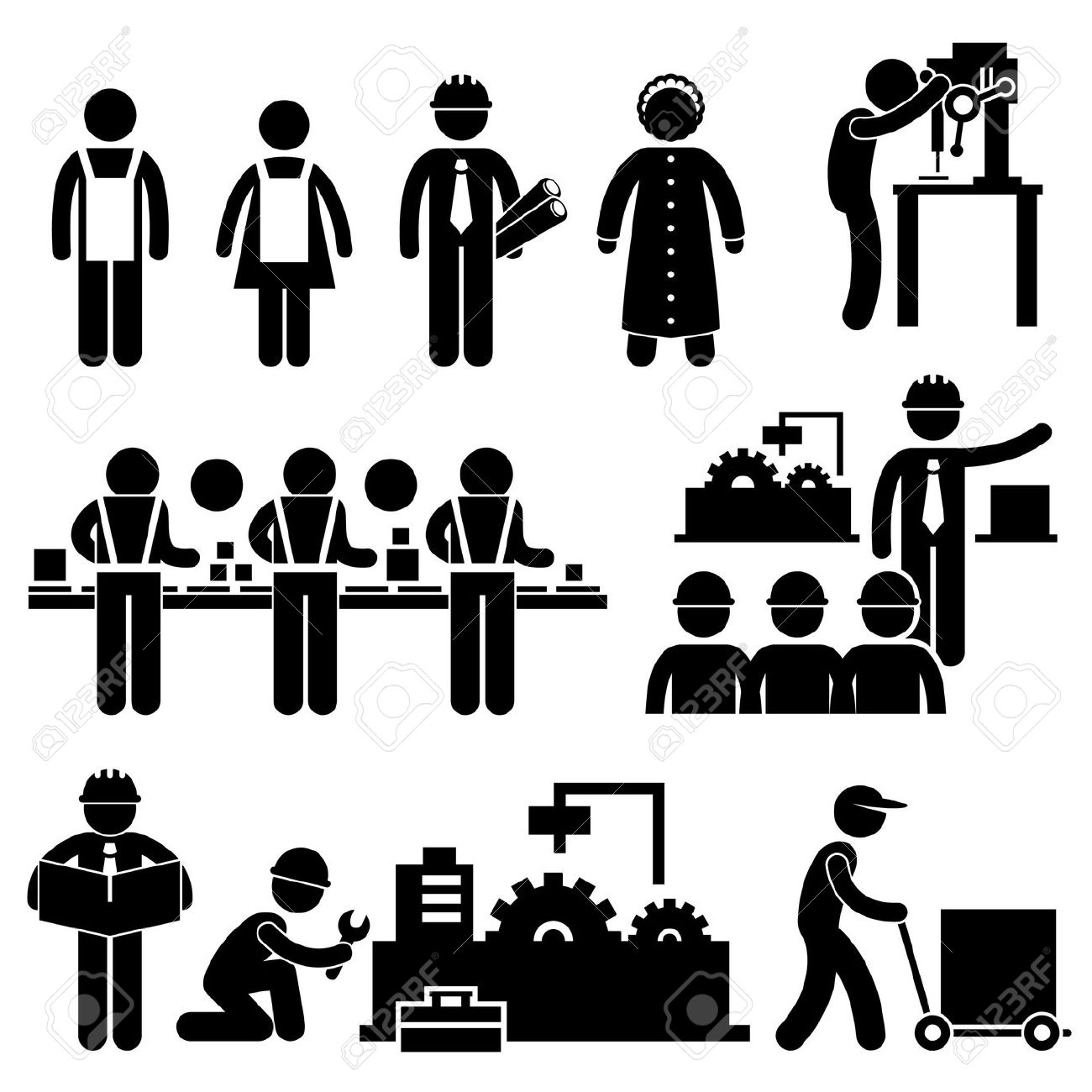 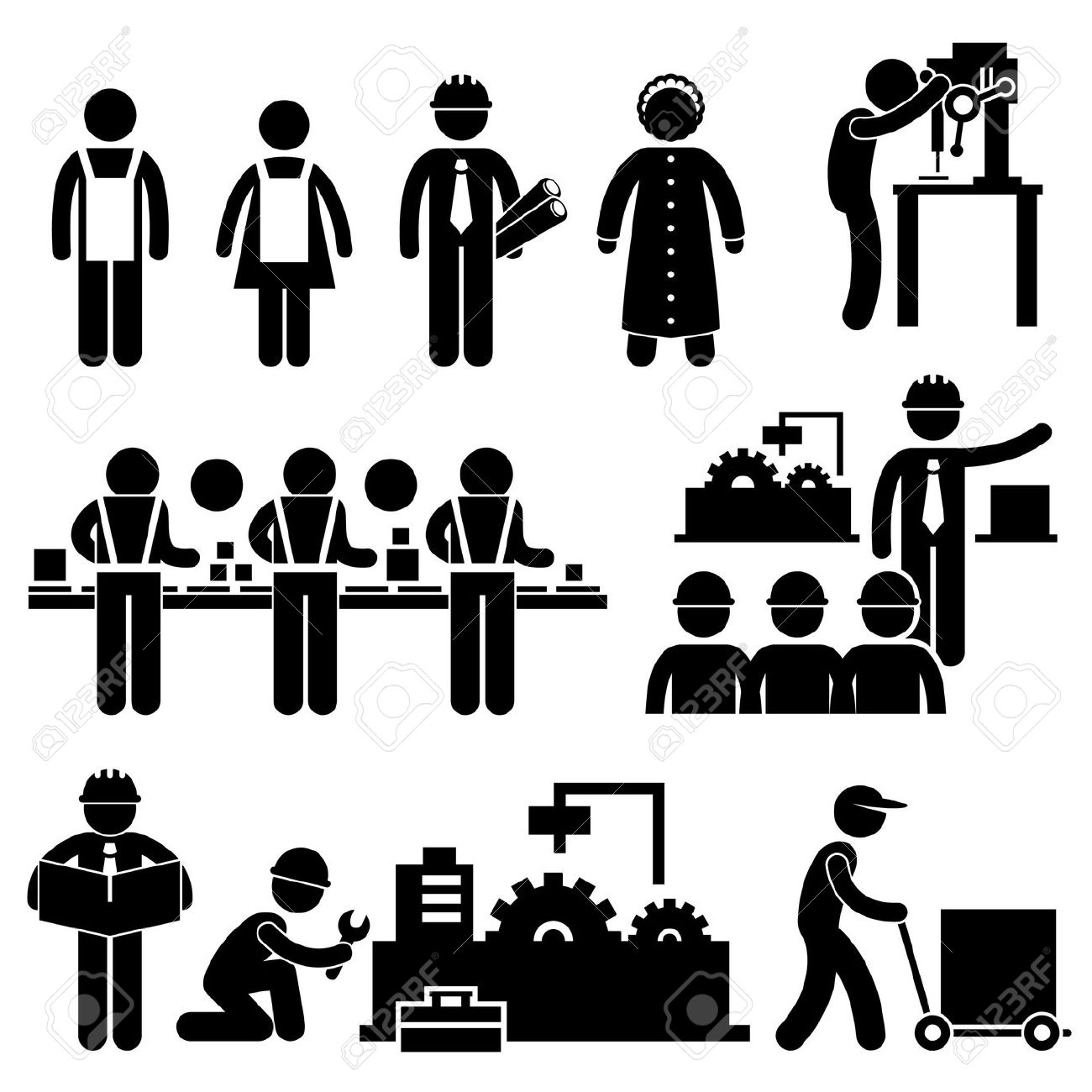 Wydział Edukacji, Starostwo Powiatowe w Tczewie, e-mail: edukacja@powiat.tczew.pl
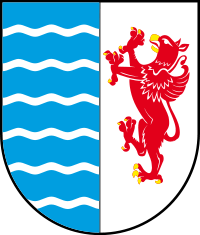 Ta historia, nie wydarzyła się. 

Została wymyślona. 

Jednak jej podstawą są elementy autentycznych losów osób, które dobrze lub niewłaściwie pokierowały swoją karierą edukacyjno – zawodową.
Wydział Edukacji, Starostwo Powiatowe w Tczewie, e-mail: edukacja@powiat.tczew.pl
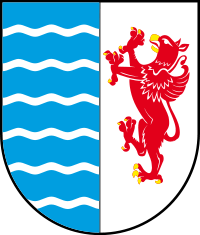 Teraz już wszystko wiesz!

Zastanów się.

Pomyśl.

Przemyśl.

Porozmawiaj.


Podejmij najlepszą dla Ciebie decyzję!
Wydział Edukacji, Starostwo Powiatowe w Tczewie, e-mail: edukacja@powiat.tczew.pl